2023年01月29日
主日崇拜

教会聚会
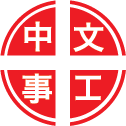 中文崇拜：每周日上午  9:30 , Baskin Chapel
中文主日學：每周日上午 11:00 , 教室2140B
  生命團契：每周五晚上  6:30 , 教室2103
请大家安静，预备心
耶稣，至高的圣名 Jesus, Name Above All Names
129.
主是我一切
302, You Are My All in All
James 雅各書
1:2-5
2 我的弟兄们，你们落在百般试炼中，都要以为大喜乐。
3 因为知道你们的信心经过试验就生忍耐。

2 Consider it pure joy, my brothers, whenever you face trials of many kinds,
3 because you know that the testing of your faith develops perseverance.
4 但忍耐也当成功，使你们成全完备，毫无缺欠。
5 你们中间若有缺少智慧的，应当求那厚赐与众人，也不斥责人的神，主就必赐给他。

4 Perseverance must finish its work so that you may be mature and complete, not lacking anything.
5 If any of you lacks wisdom, he should ask God, who gives generously to all without finding fault, and it will be given to him.
祈禱
Prayer
献上感恩的心
Give Thanks
奉獻祈禱
Offertory Prayer
Hebrews 希伯來書
12:1-2
1 我们既有这许多的见证人，如同云彩围着我们，就当放下各样的重担，脱去容易缠累我们的罪，存心忍耐，奔那摆在我们前头的路程，
2 仰望为我们信心创始成终的耶稣。（或作仰望那将真道创始成终的耶稣）他因那摆在前面的喜乐，就轻看羞辱，忍受了十字架的苦难，便坐在神宝座的右边。

1 Therefore, since we are surrounded by such a great cloud of witnesses, let us throw off everything that hinders and the sin that so easily entangles, and let us run with perseverance the race marked out for us.
2 Let us fix our eyes on Jesus, the author and perfecter of our faith, who for the joy set before him endured the cross, scorning its shame, and sat down at the right hand of the throne of God.
今日證道

与耶稣奔跑

Running with Jesus

Pastor Fady Al-Hagal
聖餐
Holy Communion
聖餐 Holy Communion
吃餅為記念
主耶穌無罪之身 為我們罪人捨命十架

“這是我的身體、為你們捨的．你們應當如此行、為的是記念我。”（哥林多前書11:24b)

“This is My body, which is for you; do this in remembrance of Me.” (1 Corinthians 11:24b)
聖餐 Holy Communion
喝杯為記念
主耶穌為罪人上十架  流出寶血洗淨我們罪孽

“這杯是用我的血所立的新約．你們每逢喝的時候、要如此行、為的是記念我。”（哥林多前書11:25b)

“This cup is the new covenant in My blood; do this, as often as you drink it, in remembrance of Me.” (Corinthians 11:25)
默 祷
Prayerful Meditation
報 告
Announcements
BBC 中文事工通知
歡迎新朋友
Welcome New Friends
祝 福
Benediction
彼此問安
Greeting of Peace